Hymns for Worship at Woodmont
44 To God be the Glory
145s Highest Place
87s Come to the Table
409 The Church’s One Foundation
278 God is Calling the Prodigal
506 The Kingdoms of Earth Pass Away
Why is the church of Christ Glorious?
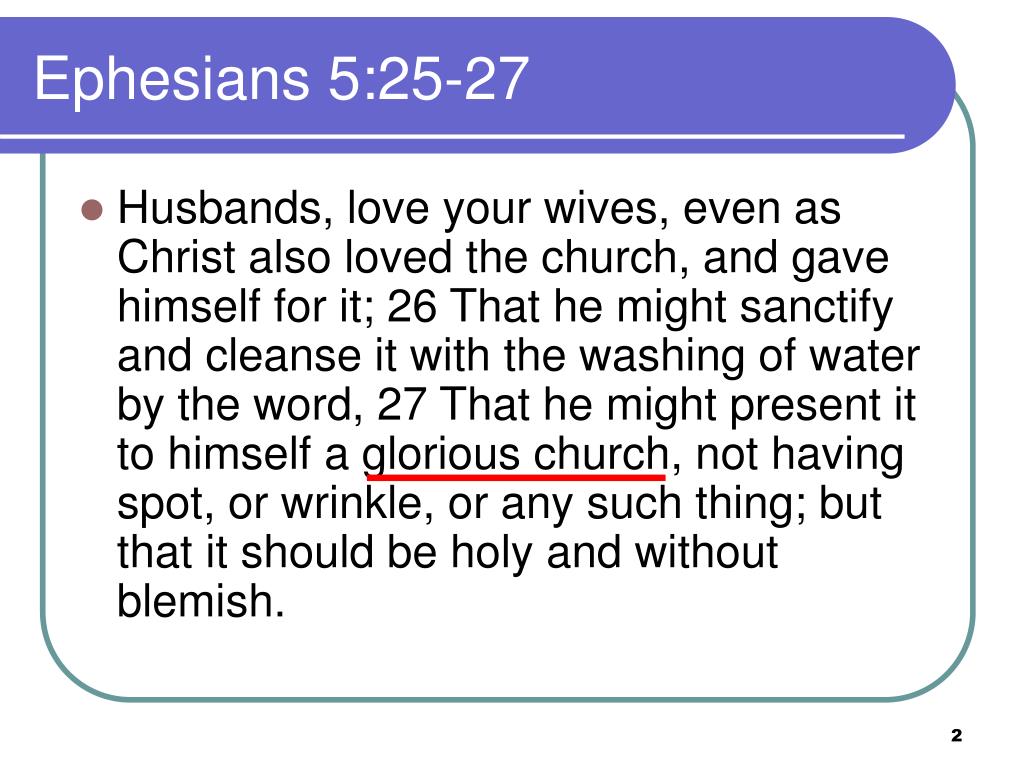 The church of Christ is Glorious because of its Builder
Christ promised to build His church 
in fulfillment of prophecy 
(Isaiah 2:1-3; Micah 4:1-4; Matthew 16:18-19)

It was fulfilled on the Day of Pentecost- 
the Lord added the saved to the church 
(Joel 2:28-32; Acts 2:17-21, 47)
The church of Christ is Glorious because of its Builder
Christ is the cornerstone of the church- 
no man has the right to alter the blueprint 
Christ made- 
He didn’t build denominations
(Ephesians 2:19-21; 1 Corinthians 3:11)
The church of Christ is Glorious because of its Head
God made Christ head over all things to the church, not the Pope or any man (Ephesians 1:20-23).

We are baptized into one body of which Christ 
is the head and Savior of it.
(1 Corinthians 12:13; Ephesians 4:4; 5:23)
The church of Christ is Glorious because of its Head
Christians [the body of Christ] obey what Christ 
[our Head] tells us to do (Matthew 28:19-20) 
while denominations don’t obey what Christ says 
to do to be saved or how to live for Him.
The church of Christ is Glorious because of its Price
Christ paid for it with His own blood so it belongs to Him, not to us (Acts 20:28).

We weren’t purchased by the blood of an apostle, great man, animal, or money. 
(1 Peter 1:18-19; Hebrews 9:13-14)
The church of Christ is Glorious because of its Price
The same blood of Christ that purchased the church, redeems us from sin in the new covenant of Christ       [not the Old Law] for without it there is no forgiveness (Matthew 26:28; Hebrews 9:15-22).
The church of Christ is Glorious because of its Destiny
The Bible uses the illustration of a bride being presented to her husband as Christ loved the church and gave Himself for her (Ephesians 5:25, 27a).

She is holy and blameless having been sanctified by the washing of water with the word [baptism] (Ephesians 5:26; John 3:5).
The church of Christ is Glorious because of its Destiny
When death has been abolished, the bride of Christ
[His church] who were holy and blameless, 
will enjoy eternal life.
(Ephesians 5:27; 1 Corinthians 15:20-28; 
Revelation 21:2-4; 1 John 3:2-3)
The church of Christ is glorious because of:
its builder, head, price, and destiny!

Since this is true, it is essential that you become a member of the church of Christ [which is according to God’s eternal purpose- Ephesians 3:10-11] to be saved! 

Are you a member of the church of Christ? 
(Romans 16:16) 
[what you can read in the Bible, not a denomination]
You don’t join the church of your choice or just believe to be saved, you must obey Jesus!

Jesus [the one who died for your sins] says you must believe (John 8:24); repent (Luke 13:3); confess (Matt. 10:32); and be baptized to be saved (Acts 2:38; 22:16) then the Lord will add you to His church (Acts 2:47).

Then you join a local church of Christ which is sound and live a holy life (Acts 9:26-28; Ephesians 1:3-4)!
Hymns for Worship at Woodmont
44 To God be the Glory
145s Highest Place
87s Come to the Table
409 The Church’s One Foundation
278 God is Calling the Prodigal
506 The Kingdoms of Earth Pass Away